Stock Market Game
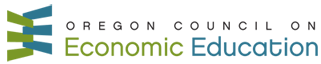 Diversity
How did the Market do today?
Indexes:
S&P 500 – Down – 49 points 
Dow Jones Industrial Average (DOW) – Up – 433.79 points 
Nasdaq Composite (NASDAQ) – Up – 93 points 

What might be going on:
[Speaker Notes: Note: Change the green or red numbers to represent how the market is performing on any given day.]
Diversity /[ dih-VUR-si-tee] noun


What is Diversity?
[Speaker Notes: Students may not understand “diversity.”  Ask what is diversity in school?  It that a good thing or a bad thing?  Why?

a. the spectrum of individual differences and the corresponding group memberships and identities that human beings have in society:

b.  the inclusion of individuals representing more than one national origin, color, religion, socio-economic stratum, orientation, etc.:]
A closet full of blue shirts
…in different sizes…
Is that diversity?
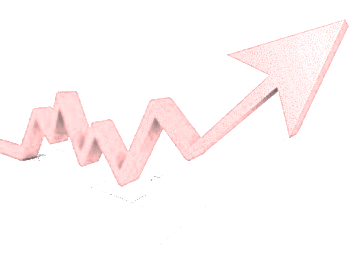 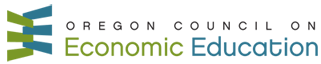 [Speaker Notes: Follow slide]
What happens when you don’t need a blue shirt?
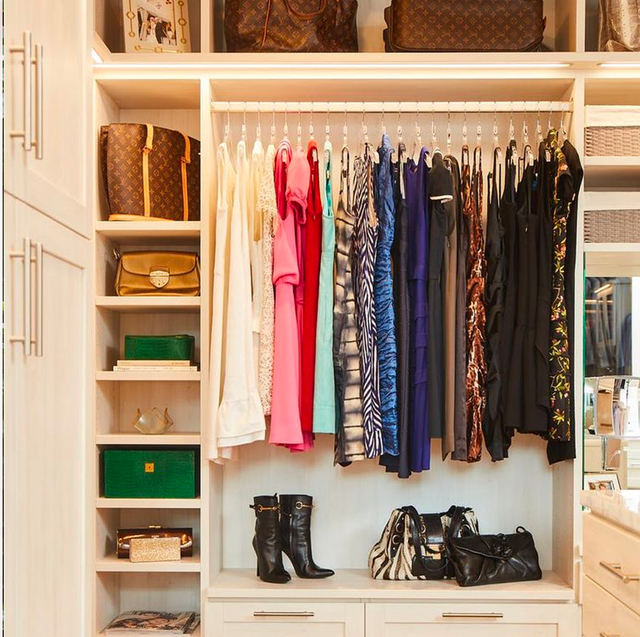 Closet = Portfolio
[Speaker Notes: Follow slide

Make the connection between the two closet examples and DIVERSIFYing your portfolio.]
What is Portfolio Diversification?
Diversification: The practice of spreading your investments around so that your exposure to any one type of asset is limited. 
Helps reduce the volatility (swings between highs and lows) of your portfolio over time.
Helps lower your risk
Does not ensure a profit or prevent against loss
[Speaker Notes: Source: https://www.fidelity.com/learning-center/investment-products/mutual-funds/diversification

In the same way diversity is good in school – different people from different places – the same applies to diversity in your financial portfolio
Diversification can't guarantee a profit or prevent a loss, HOWEVER it can help balance risk and reward with your hard-earned money.]
How can we Diversify?
Typically, diversification includes a mix of:
Stocks
Bonds
Short term investments
International stocks
Real Estate
[Speaker Notes: Source: https://www.fidelity.com/learning-center/investment-products/mutual-funds/diversification

Most financial advisors want to see a mix of investment products in a person’s overall financial portfolio.

Stocks are what we are focusing on in the SMG

Bonds – Bonds are loans from an individual to a company or government entity raising money, such as for roads or schools…Most bonds provide regular interest income and are generally considered to be less volatile than stocks. They can also act as a cushion against the unpredictable ups and downs of the stock market, as they often behave differently than stocks. Investors who are more focused on safety than growth often favor US Treasury or other high-quality bonds.  Typically, bond yields are much lower than one might expect with stocks

Short term Investments - These include money market funds and short-term CDs (certificates of deposit).  CDs are protected by the FDIC; money market funds typically are not.  These provide a way to store money for potential investment opportunities, although CDs sacrifice liquidity – the immediate availability of funds.International Stocks – These often perform differently than US stocks, providing exposure to opportunities not offered by US securities. Risks may be very different, as well.

Real Estate - Real estate is a sound way to diversify a portfolio.  Often when stocks are down, real estate is up.  It can provide a steady income (rental properties) and build wealth – especially as property appreciates.. One drawback of investing in real estate is the difficulty can be in converting it into cash and cash into an asset.  One way to substitute owning real estate properties is to purchase REITs (Real Estate Investment Trusts).  These CAN be purchased in the SMG and usually offer a good rate of return.

Because we are focusing on the Stock Market Game we need to figure out ways to diversify our stock portfolios.]
What does a diversified portfoliolook like?
…not this!
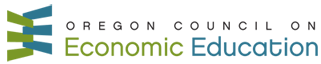 [Speaker Notes: Why is this not a diversified portfolio?
1- there are only four stocks
2- All the stocks are in the same sector (Technology)]
This iswhatdiversityin a portfoliolookslike!
[Speaker Notes: 31 stocks from numerous sectors]
What are Stock Sectors?
11 economic or industry sectors:
24 industry groups
Then into 68 industries
Then into 157 sub-industries
[Speaker Notes: Source: https://www.investopedia.com/terms/s/sector-breakdown.asp

Because we are focusing on the Stock Market Game we need to figure out ways to diversify our stock portfolios.

The Global Industry Classification System (GICS) provides a way to break stocks into economic or industry sectors. Its hierarchy begins with 11 sectors which can be further delineated to 24 industry groups, 69 industries, and 158 sub-industries.

Today we will look at three of those sectors.  We’ll look at other sectors on other days.
Financials
Information Technology
Telecommunications Services]
S&P 500 Sector Percentages
Utilities 3%
Real Estate 3%
Materials 3%
Energy 2%
Consumer Staples8%
Information Technology
13%
Industrials8%
Telecommunications11%
Healthcare
13%
Consumer Discretionary 12%
Financials 11%
[Speaker Notes: This chart represents the percentage breakdown of the sectors that make up the S&P 500

A balanced representation of an S&P 500 portfolio should reflect stocks in roughly similar percentages.

The sector breakdown of the S&P 500 index is:
Information technology - 27.4%
Healthcare - 13.1%
Consumer Discretionary - 12.4%
Financials - 11.2%
Communication Services - 11.1%
Industrials - 8.4%
Consumer Staples - 6.0%
Energy - 2.8%
Materials - 2.6%
Utilities - 2.5%
Real Estate - 2.4%]
Industrials
Match the Company to the Sector
Finance
Healthcare
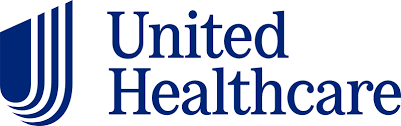 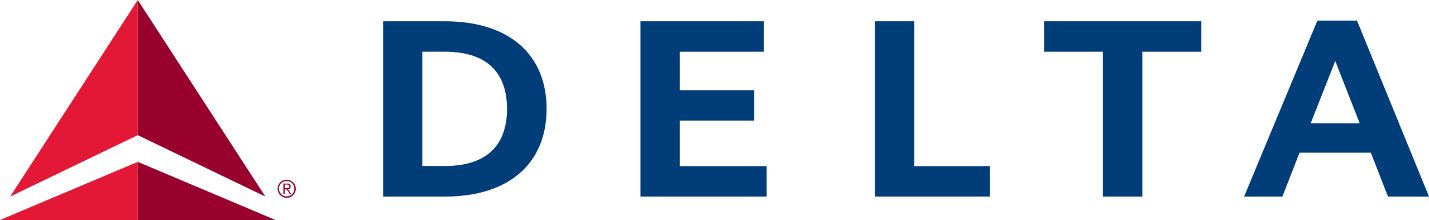 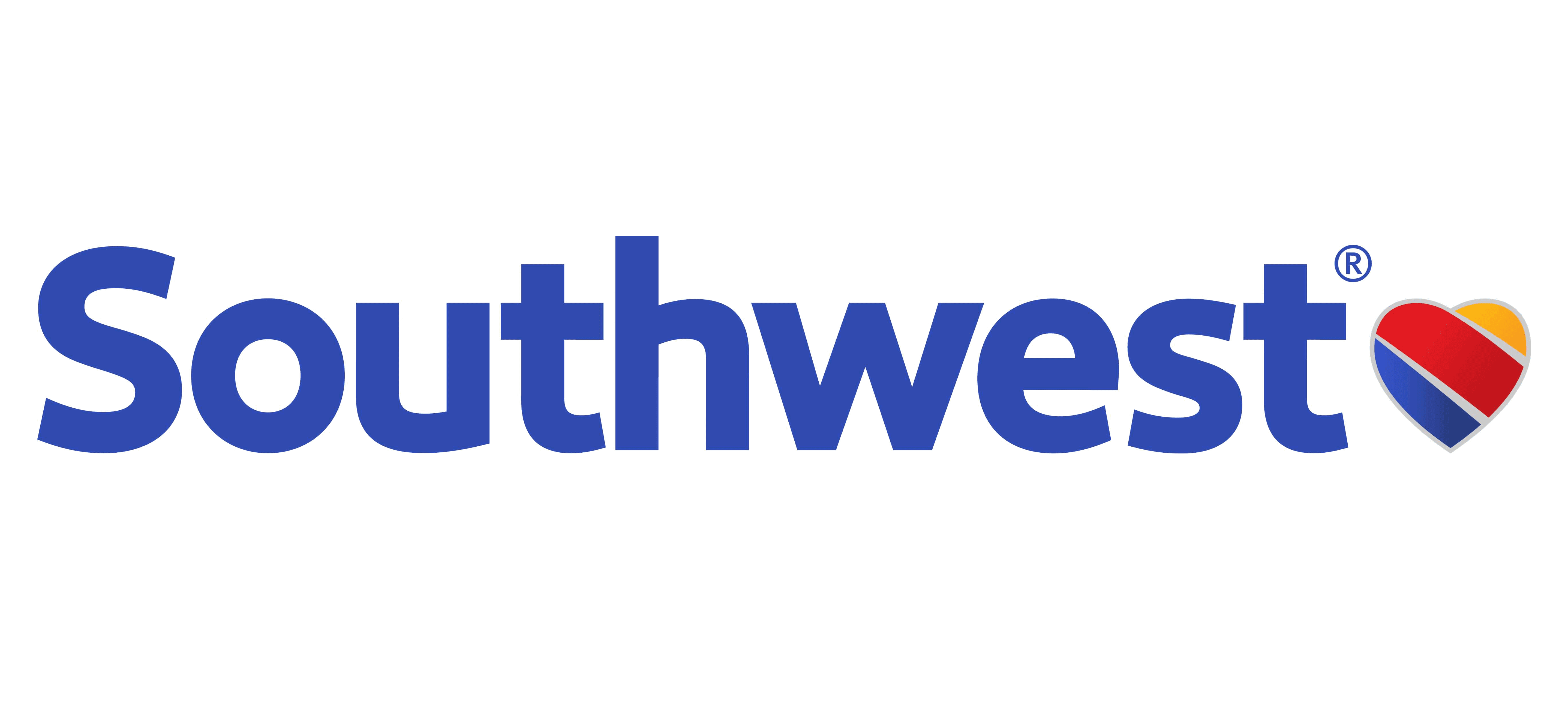 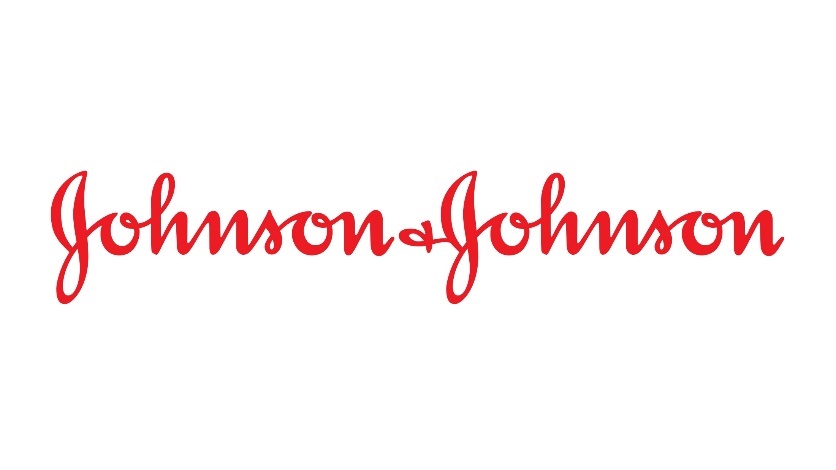 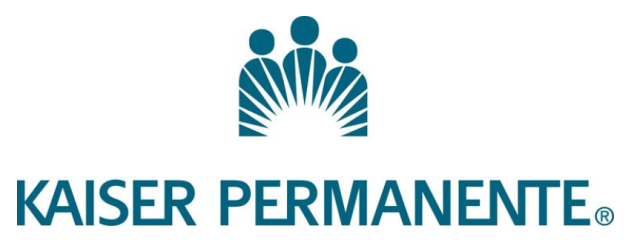 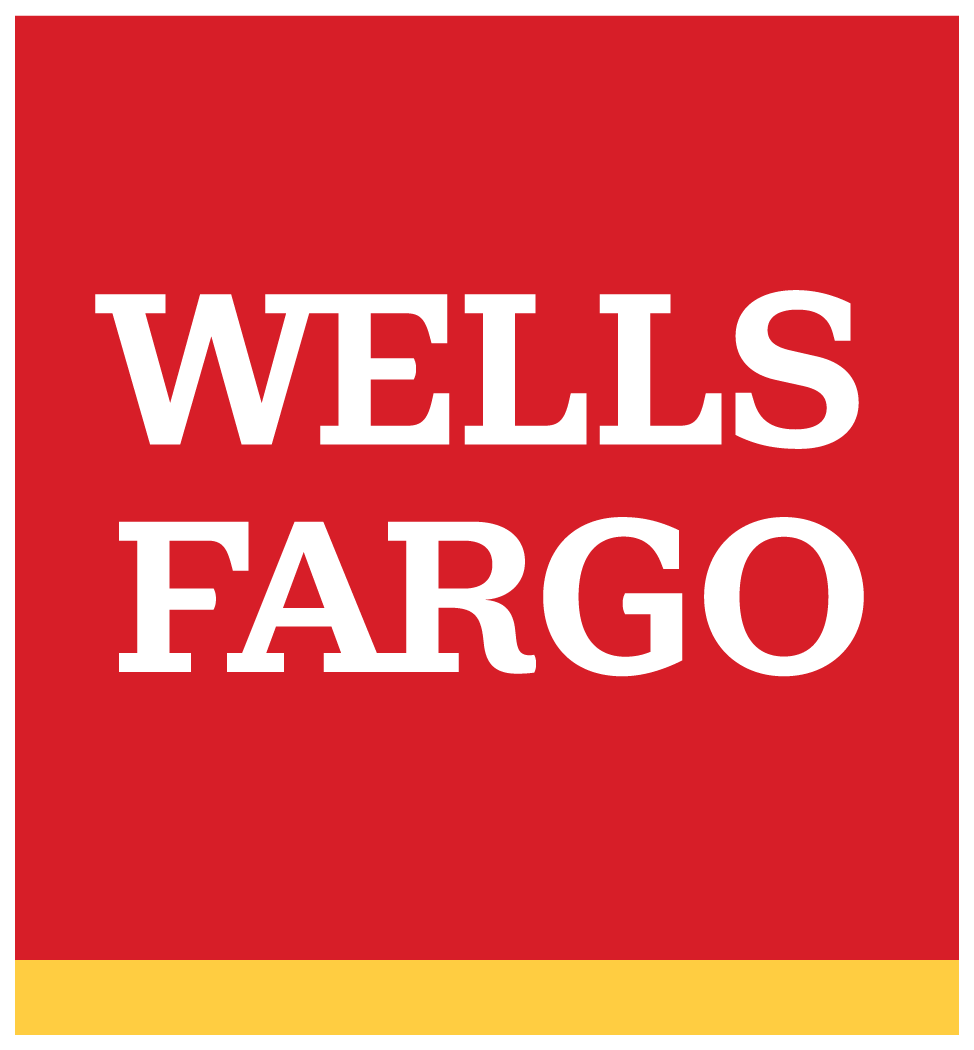 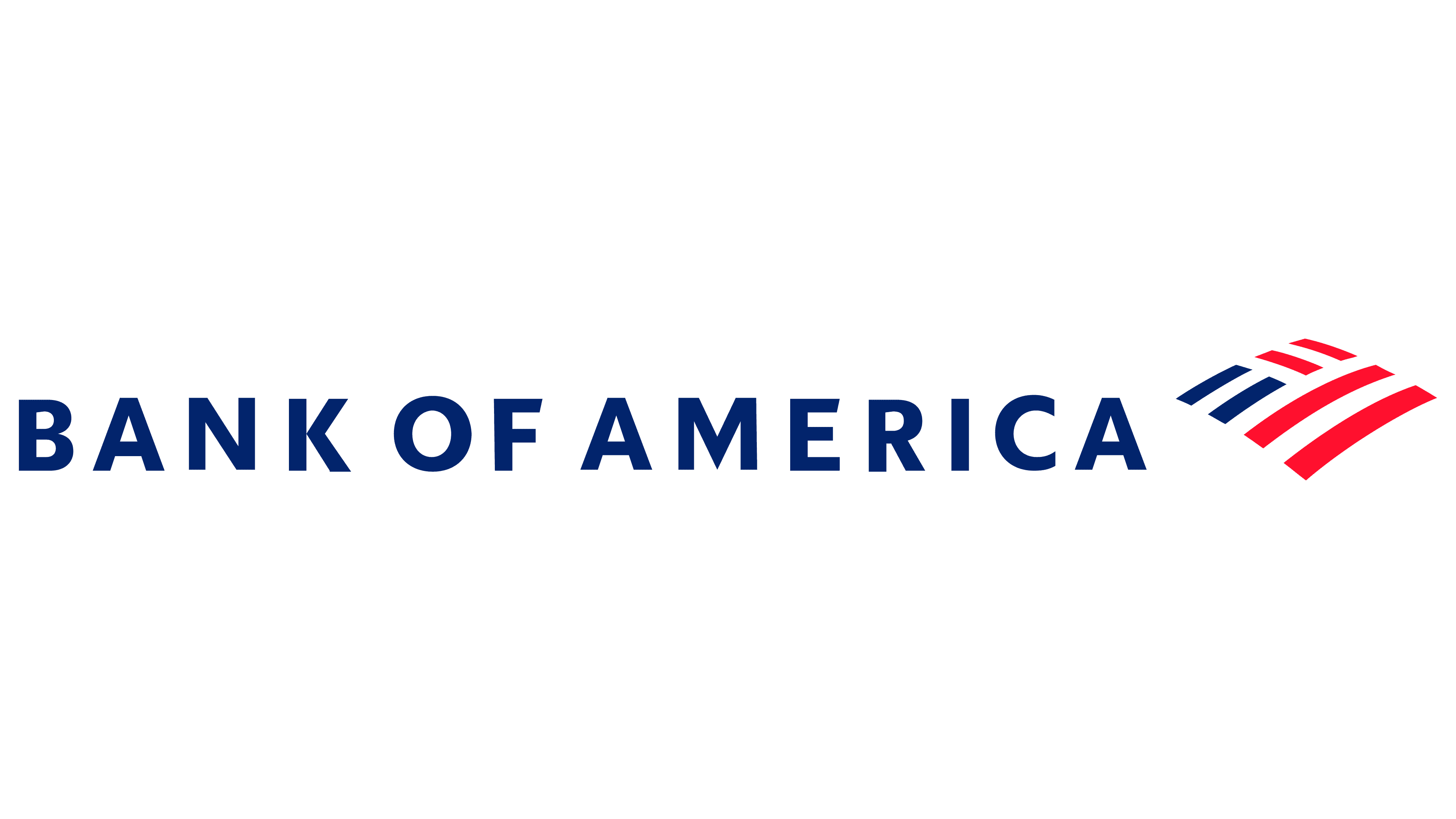 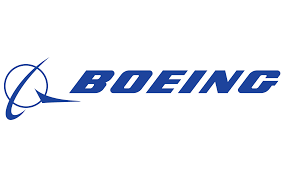 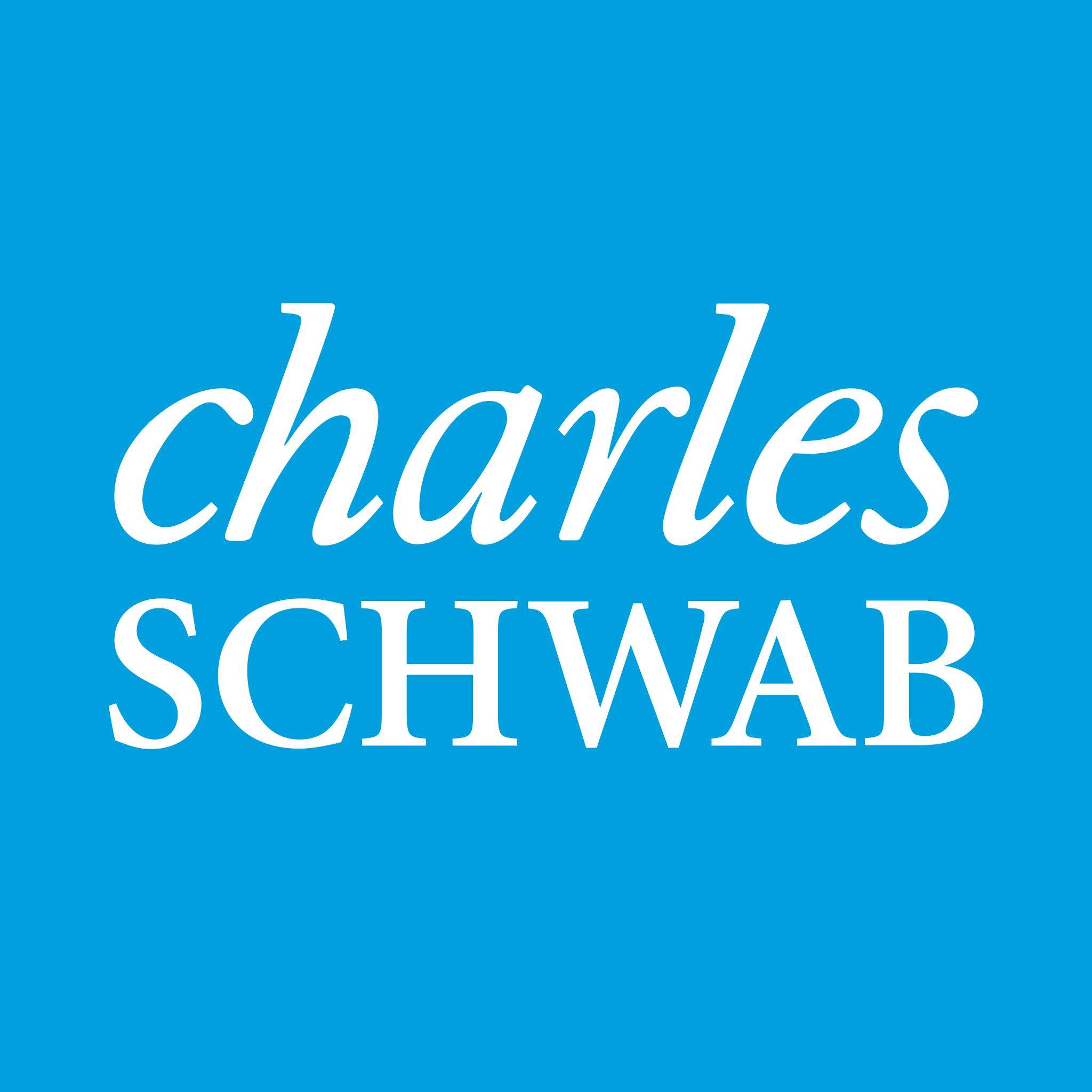 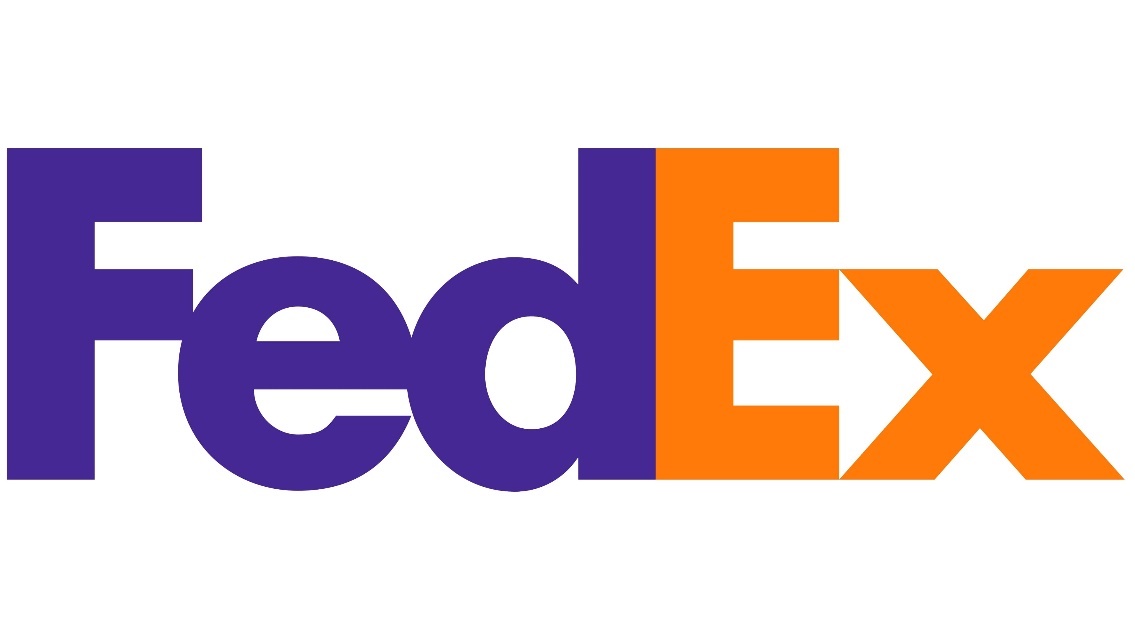 [Speaker Notes: Have students connect the companies to the stock sectors.  Ask students if there are any companies they don’t recognize and perhaps what each company does.

Healthcare: Johnson & Johnson, Kaiser Permanente, United Healthcare

Industrials: Boeing, FedEx, Southwest, and Delta

Finance: Charles Schwab, Wells Fargo, and Bank of America]
Telecommunications
Match the Company to the Sector
Consumer Discretionary
Energy
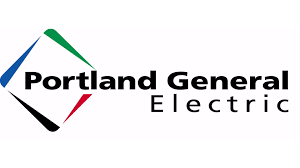 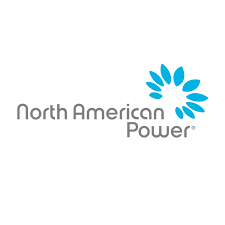 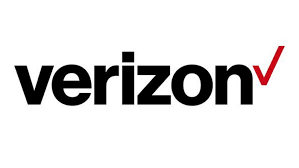 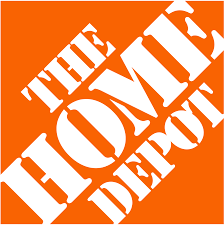 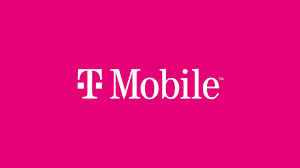 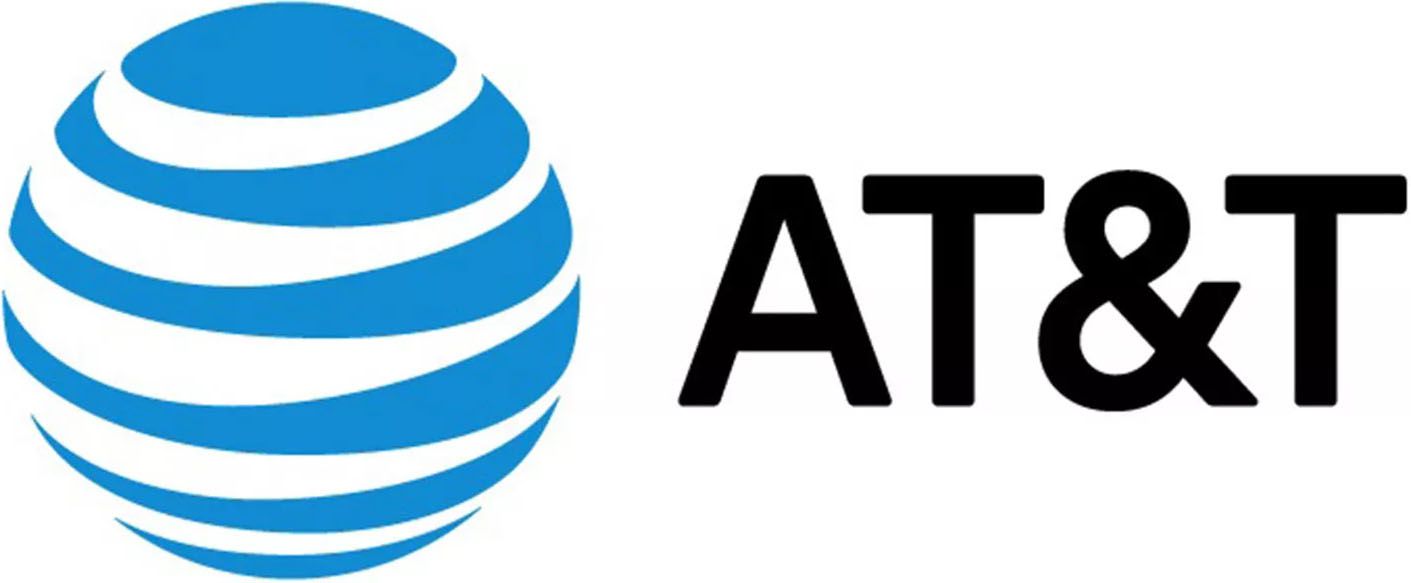 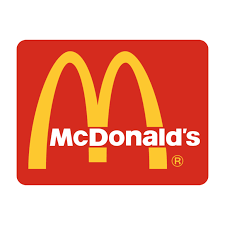 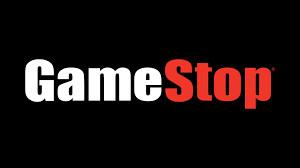 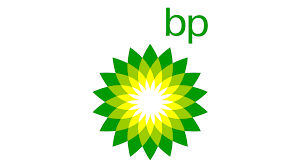 [Speaker Notes: Have students connect the companies to the stock sectors.  Ask students if there are any companies they don’t recognize and perhaps what each company does.

Energy: North American Power, Portland General Electric, BP

Telecommunications: Verizon, T-Mobile, AT&T

Consumer Discretionary: Home Depot, GameStop, McDonalds]
Information Technology
Match the Company to the Sector
Real Estate
Consumer Staples
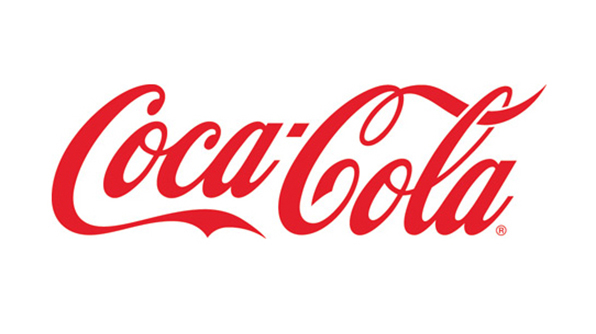 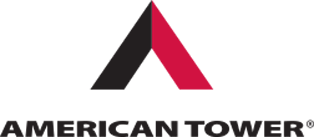 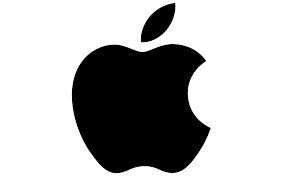 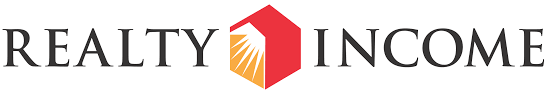 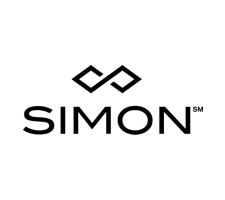 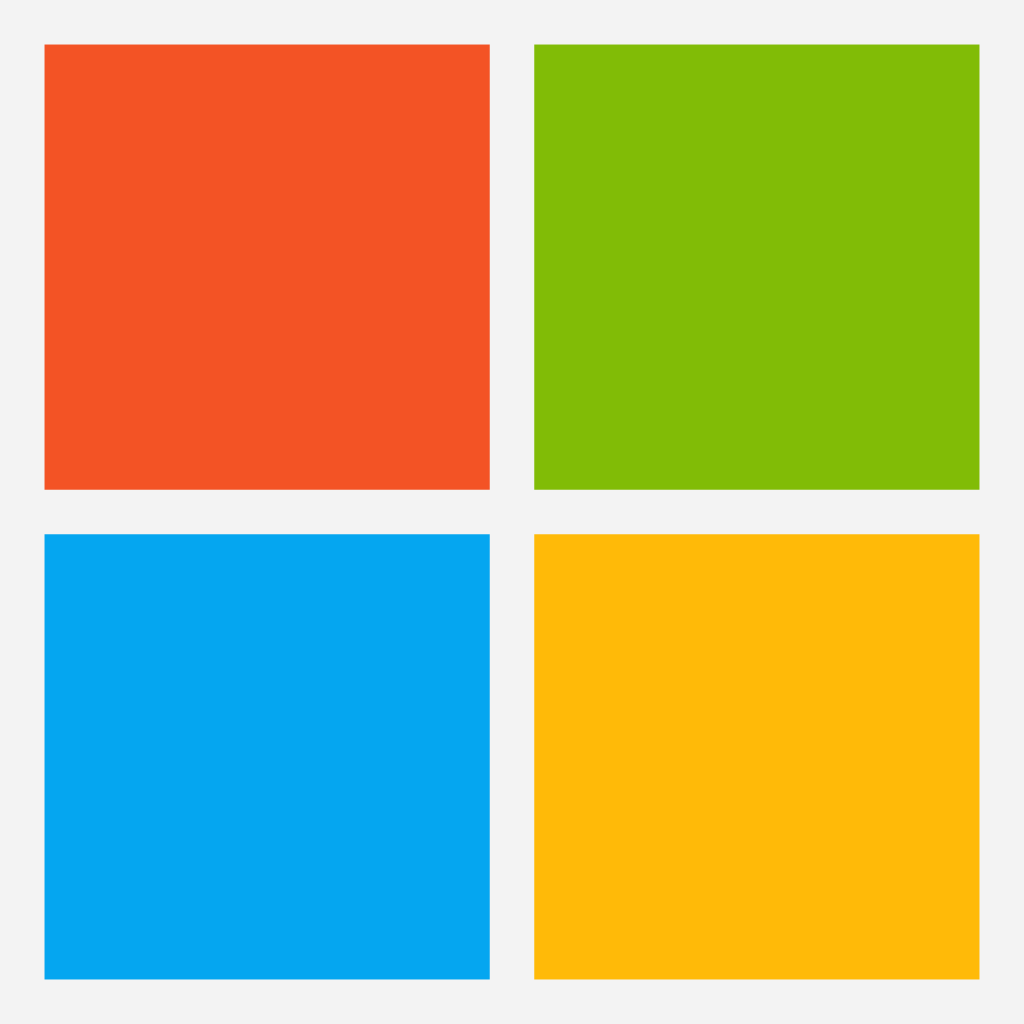 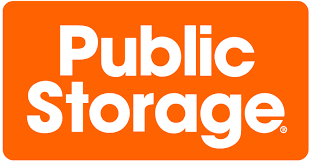 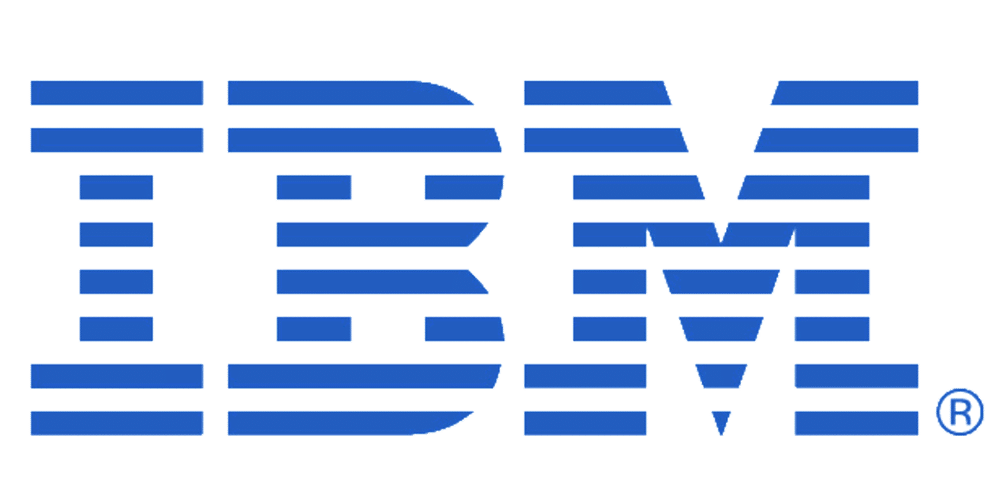 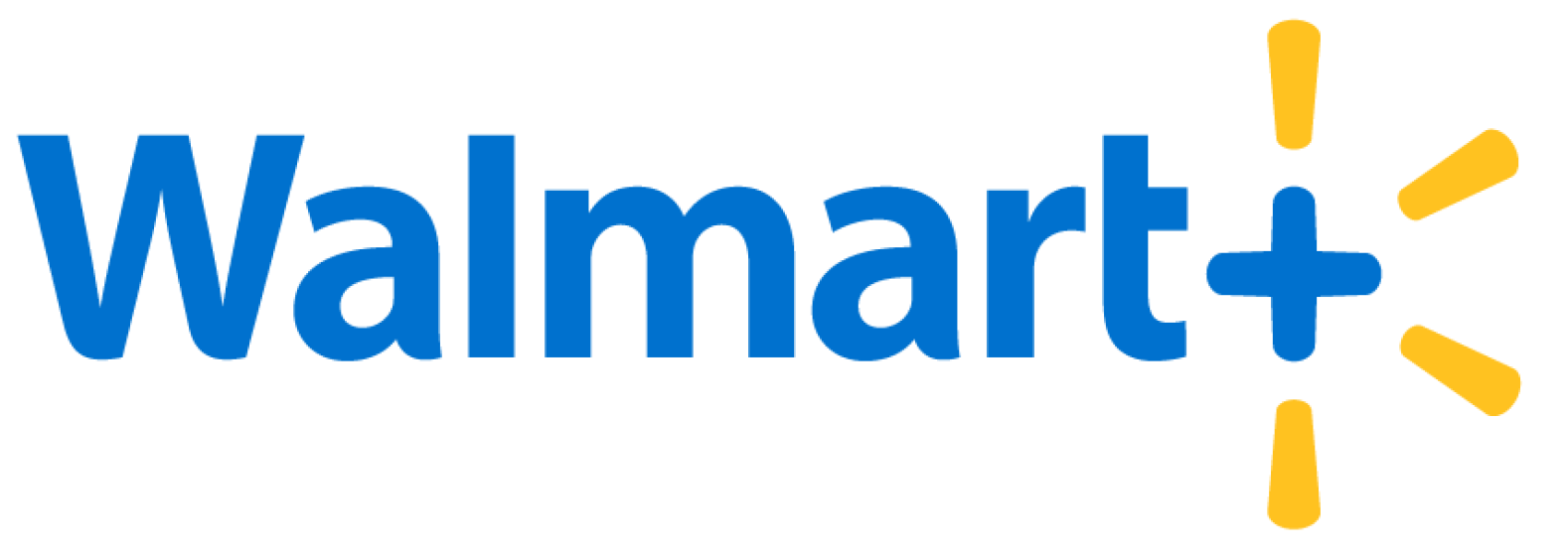 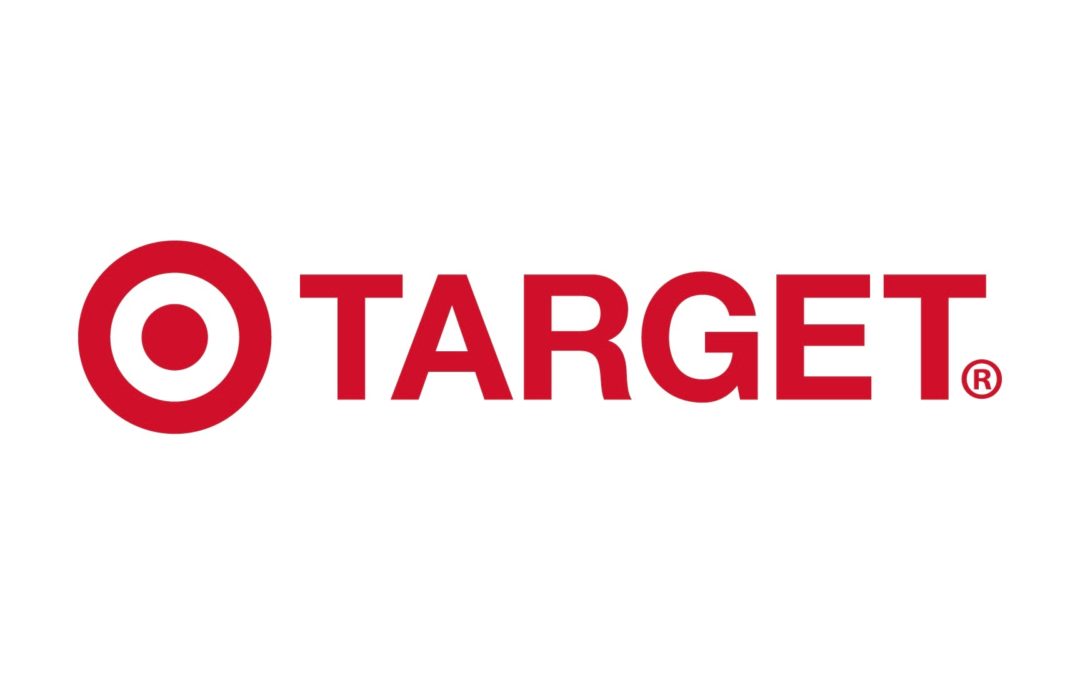 [Speaker Notes: Consumer Staples: Walmart; Target; Coca Cola 
Information Technology: Apple; IBM; Microsoft
Real Estate: American Tower; Simon; Public Storage and Realty Income

Company Notes:
- American Tower owns and operates more than 180,000 cell towers throughout the U.S., Asia, Latin America, Europe, and the Middle East- Simon Property Group is the second- largest real estate investment trust in the United States. Its portfolio includes an interest in 207 properties: 106 traditional malls, 69 premium outlets, 14 Mills centers (a combination of a traditional mall, outlet center, and big-box retailers), four lifestyle centers, and 14 other retail properties
- Realty Income is structured as a Real Estate Investment Trust (REIT), and its monthly dividends are supported by the cash flow from over 6,500 real estate properties owned under long-term lease agreements with our commercial clients – such as Walgreens, Seven-Eleven, LA Fitness, Red Lobster, Tractor Supply, and Dollar General (https://www.realtyincome.com/our-portfolio/portfolio-diversification-overview)]
Financial Sector
Consists of banks, insurance companies, mortgage real estate investment trusts (REITs), credit card issuers, and other money-centric enterprises that keep the debits and credits of the economy flowing.
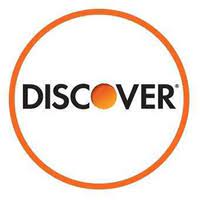 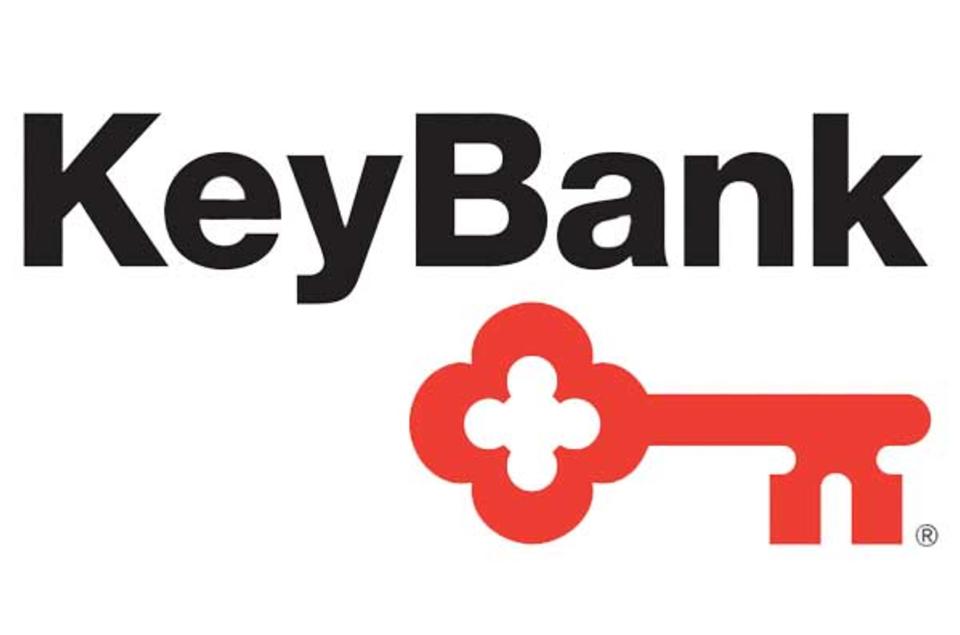 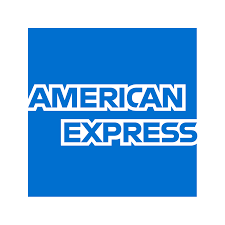 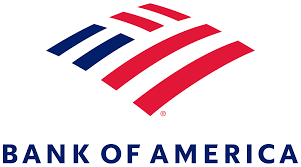 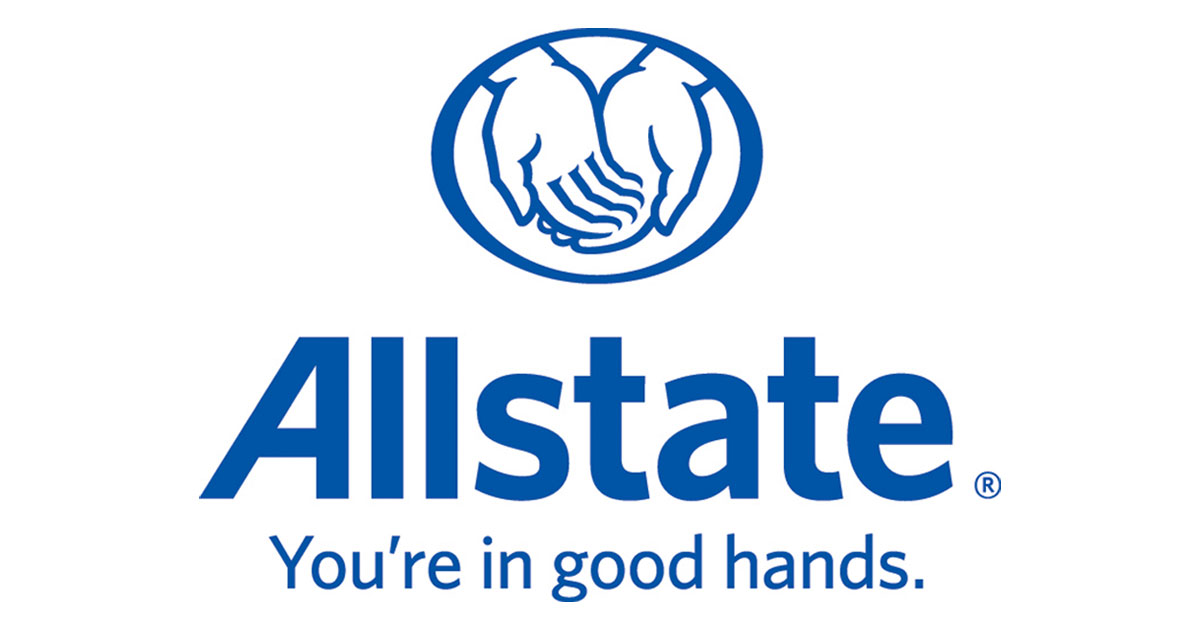 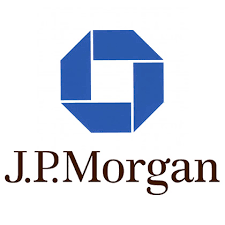 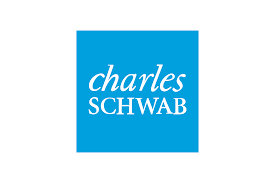 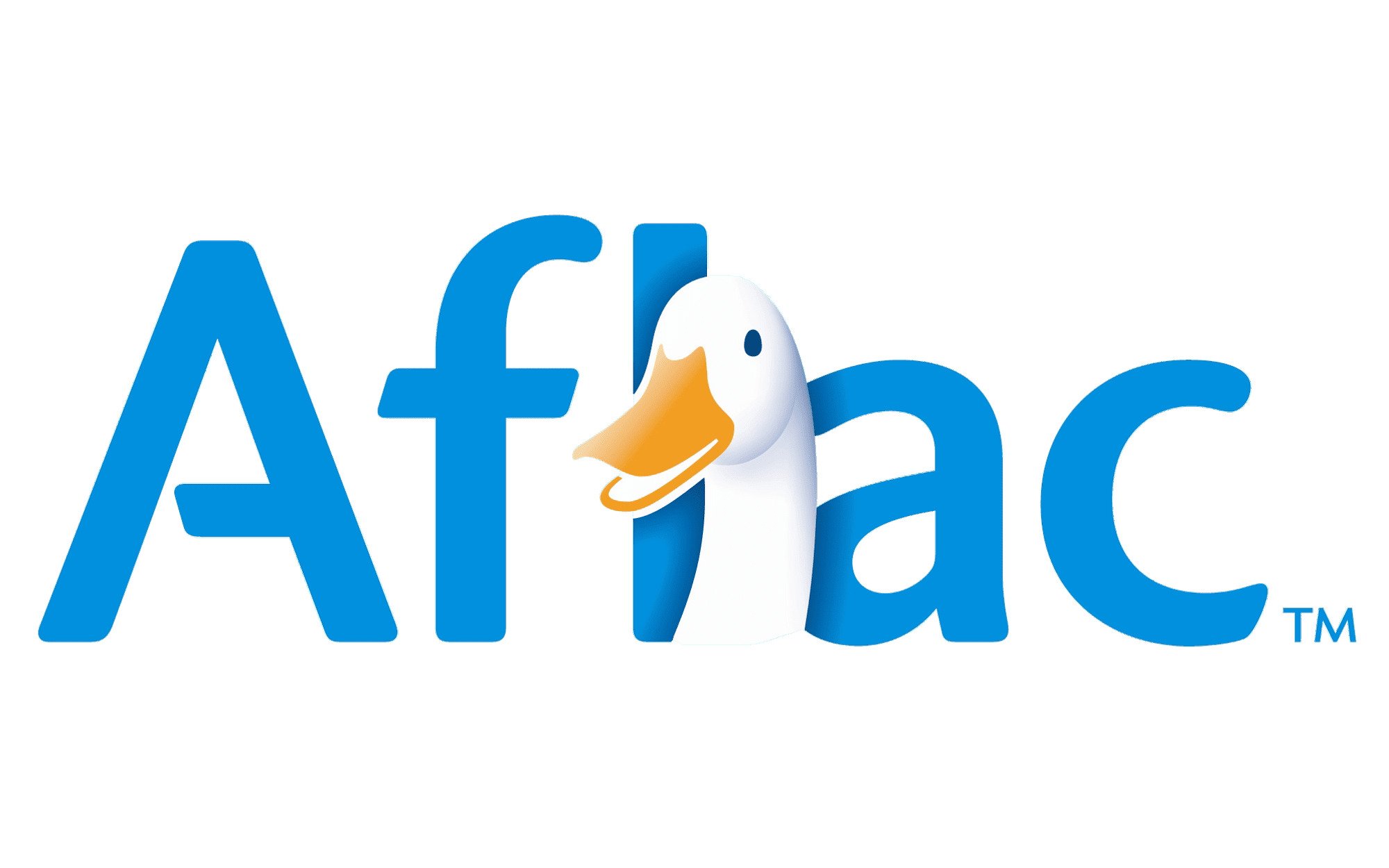 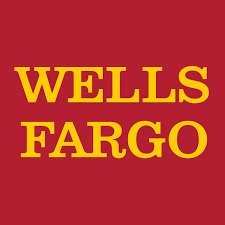 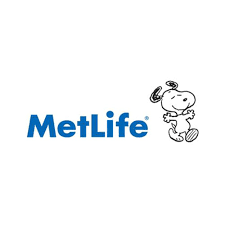 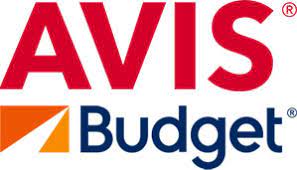 [Speaker Notes: Have students look at the companies and see if they are familiar with any of them
Some of these may be surprising – insurance companies and rental car companies

Sources:- https://www.thebalance.com/what-are-the-sectors-and-industries-of-the-sandp-500-3957507
- https://www.barchart.com/stocks/indices/sp-sector/financials]
Information Technology
Companies develop software in various fields such as the Internet, applications, systems, databases management and/or home entertainment, IT consulting and services, Technology Hardware & Equipment, including manufacturers of communications equipment, computers, and Semiconductors & Semiconductor Equipment Manufacturers
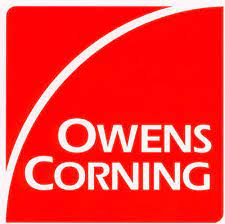 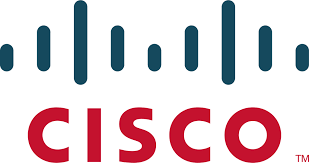 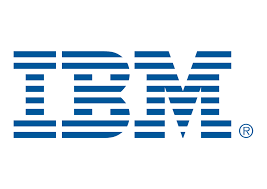 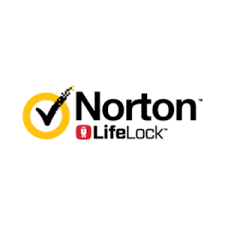 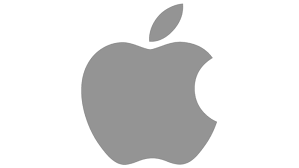 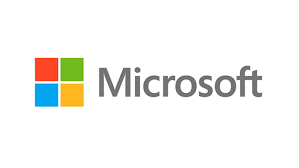 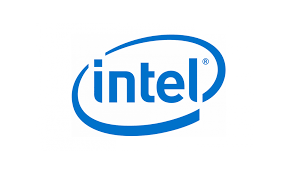 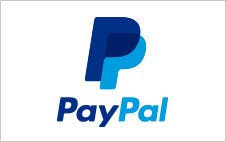 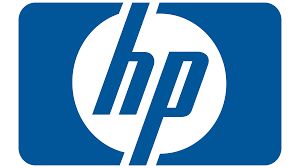 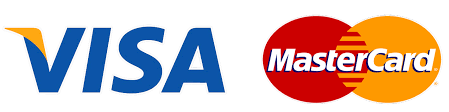 [Speaker Notes: Have students look at the companies and see if they are familiar with any of them
Some of these may be surprising –VISA, MasterCard, Paypal, Owens Corning (fiber optic cable)

Sources:- https://www.thebalance.com/what-are-the-sectors-and-industries-of-the-sandp-500-3957507
- https://www.barchart.com/stocks/indices/sp-sector/information-technology]
Telecommunications Services
Companies that sell phone and Internet services via traditional landline, broadband, or wireless. The sector also includes companies that are major creators and producers of movies, television shows, and other content.
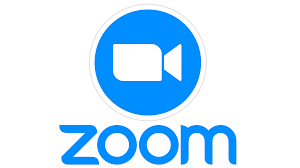 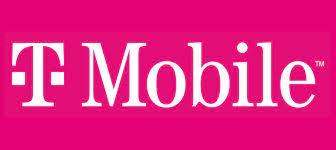 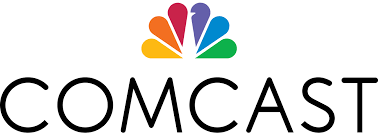 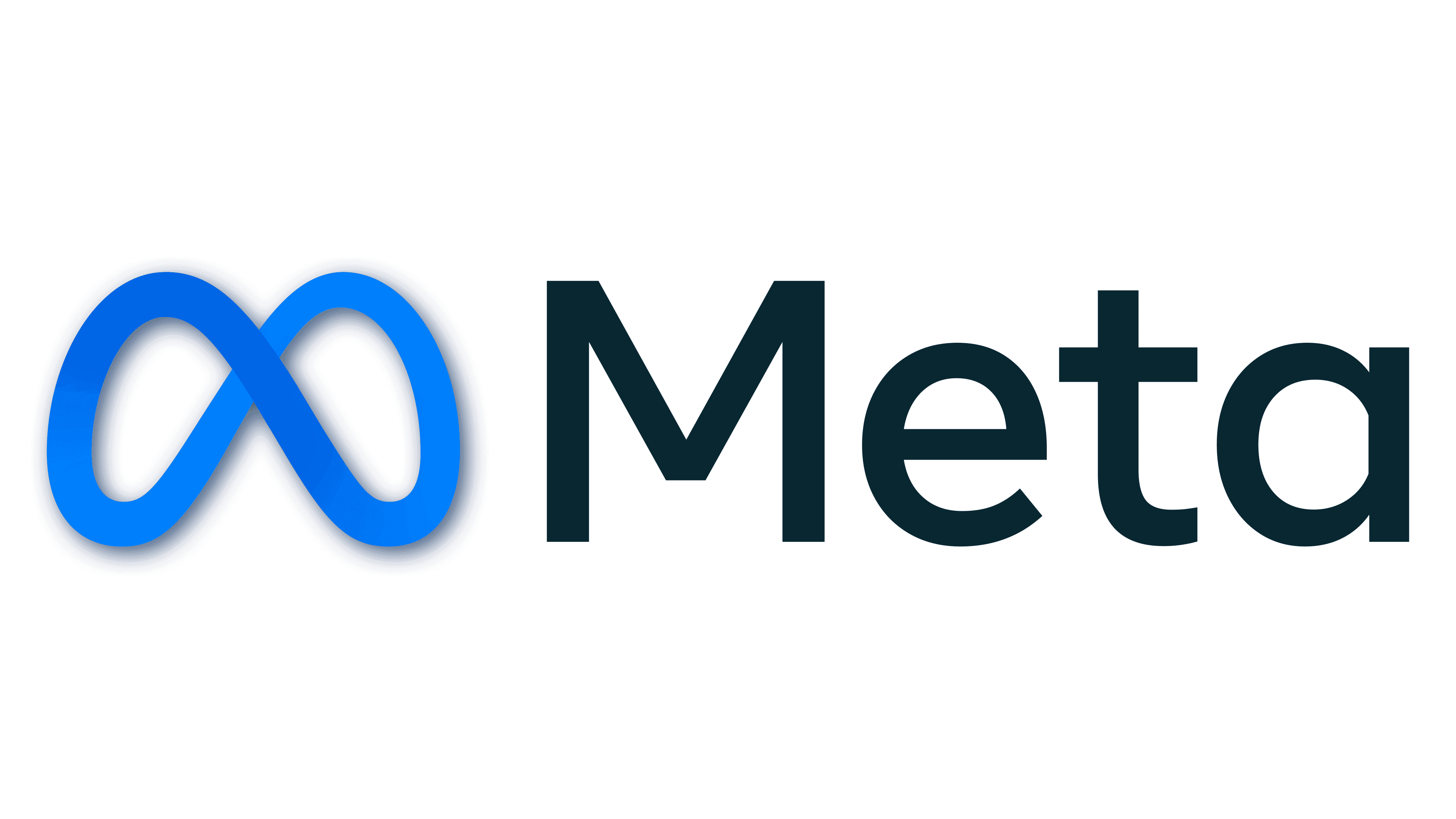 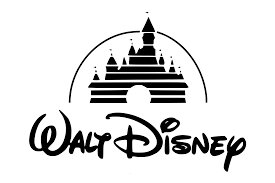 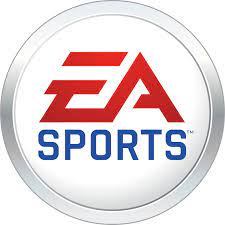 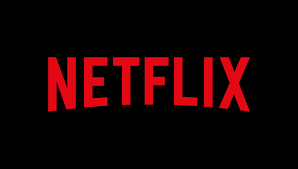 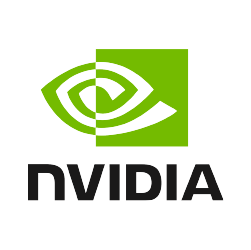 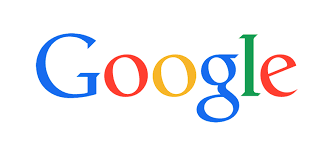 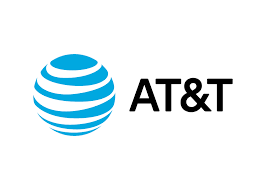 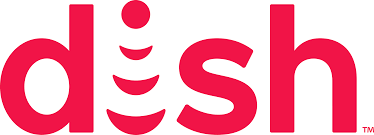 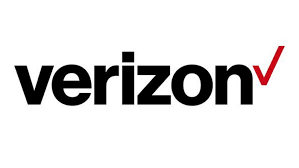 [Speaker Notes: Have students look at the companies and see if they are familiar with any of them
Some of these may be surprising – insurance companies and rental car companies

Sources:- https://www.thebalancemoney.com/what-are-the-sectors-and-industries-of-the-sandp-500-3957507#toc-information-technology
- https://www.barchart.com/stocks/indices/sp-sector/information-technology]
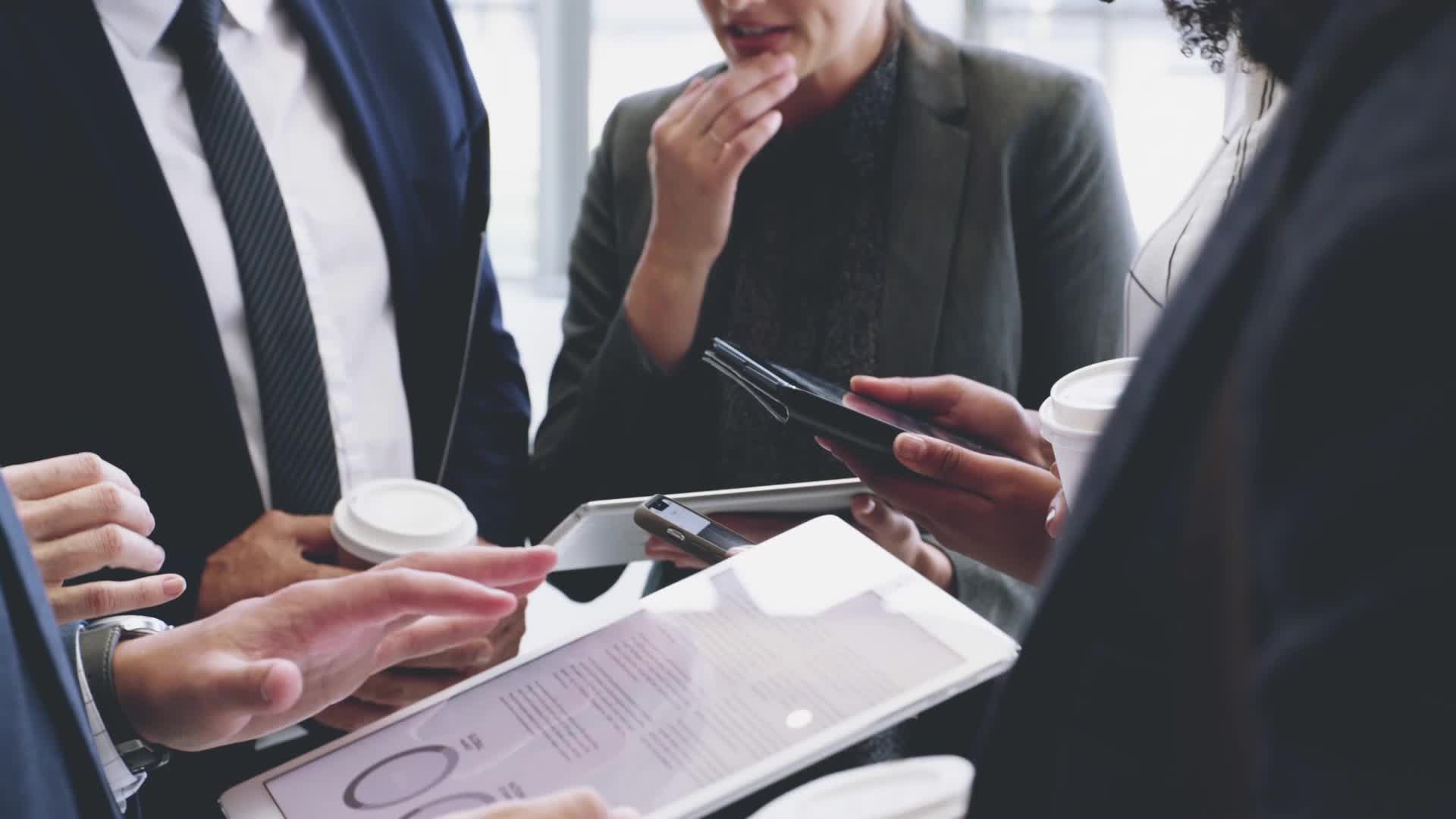 Is your portfolio diverse?
Consider purchasing one or more stocks from the sectors we have discussed today
How might this help your portfolio?
Stock Market Game
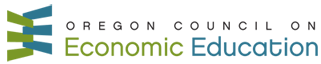 Diversity